Организация качественного отдыха детей в ДОЛ для воспитателей в детских оздоровительных лагерях при школах
Для чего
Главной целью деятельности оздоровительного лагеря является организация отдыха и процесса ценностного ориентирования детей. 
Детский оздоровительный лагерь решает следующие задачи: 
1. Сохраняет и укрепляет физическое и психическое здоровье детей; 
2. Развивает навыки культуры поведения детей; 
3. Развивает навыки общения со сверстниками и старшими, помогает им правильно самоутвердиться в современном обществе; 
4. Формирует установки на социально-желаемое поведение
Детский лагерь
Это место не только развлечения, но и большая площадка для организации воспитательной работы, ведь одной из основных функций детского оздоровительного лагеря является воспитательная.
Где искать информацию?
Образование Сургута https://edu-surgut.ru/index.php








Образовательное учреждение
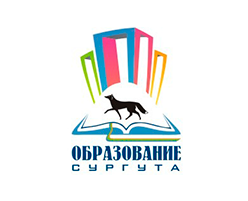 Июнь 
июль август
К организационным документам детского оздоровительного лагеря относятся:
Приказ о создании лагеря (на основании постановления главы администрации района (города). Положение о лагере. 
Штатное расписание. 
Приказ о распределении обязанностей между администрацией лагеря. 
Должностные инструкции. 
Правила внутреннего трудового распорядка в лагере. 
Документы по охране жизни и здоровья детей, технике безопасности (инструкции, журнал). 
График работы сотрудников лагеря.
Санитарные книжки сотрудников лагеря. 
Нормативные акты вышестоящих организаций. Документы, регламентирующие воспитательно-оздоровительный процесс: 
Программа работы лагеря. 
План-сетка воспитательно-оздоровительной работы лагеря на весь период (21 день).
Режим работы лагеря. 
Календарный план воспитателей.
Журнал (списки) детей и т.д.
Согласно Примерной программе главные ценности, которые должны быть сформированы у современного школьника, – это ценности Родины, человека, природы, семьи, дружбы, сотрудничества, знания, здоровья, труда, культуры и красоты. 
Они находят свое отражение в основных направлениях воспитательной работы образовательных организаций: 
гражданском, 
патриотическом, 
духовно-нравственном,
эстетическом, 
экологическом, 
трудовом, 
воспитании ценностей научного познания, 
физическом воспитании и формировании культуры здорового образа жизни, 
эмоционального благополучия.
К основным формам относятся
• Вечера: музыкальные, тематические, сказочные, встреч, отдыха, фильмов; 
• Игры: на знакомство, на снятие тактильного напряжения, пятиминутки, на сплочение коллектива, ролевые, сюжетные, спортивные, интеллектуальные, подвижные и т.д.; 
• Коллективно-творческие дела (КТД): спортивные, досуговые, музыкальные, художественные, профориентационные; 
• Календарные праздники: памятные даты (июнь: 6.06 - Пушкинский день России; июль: 8.07 - День семьи, любви и верности; август: 5.08 - Международный день светофора и т.д)
• Конкурсы: спортивные, художественные, танцевальные, музыкальные; 
• Спортивные соревнования и эстафеты; 
• Экскурсии; 
• Свечки: откровений, впечатлений, прощания и т.д..
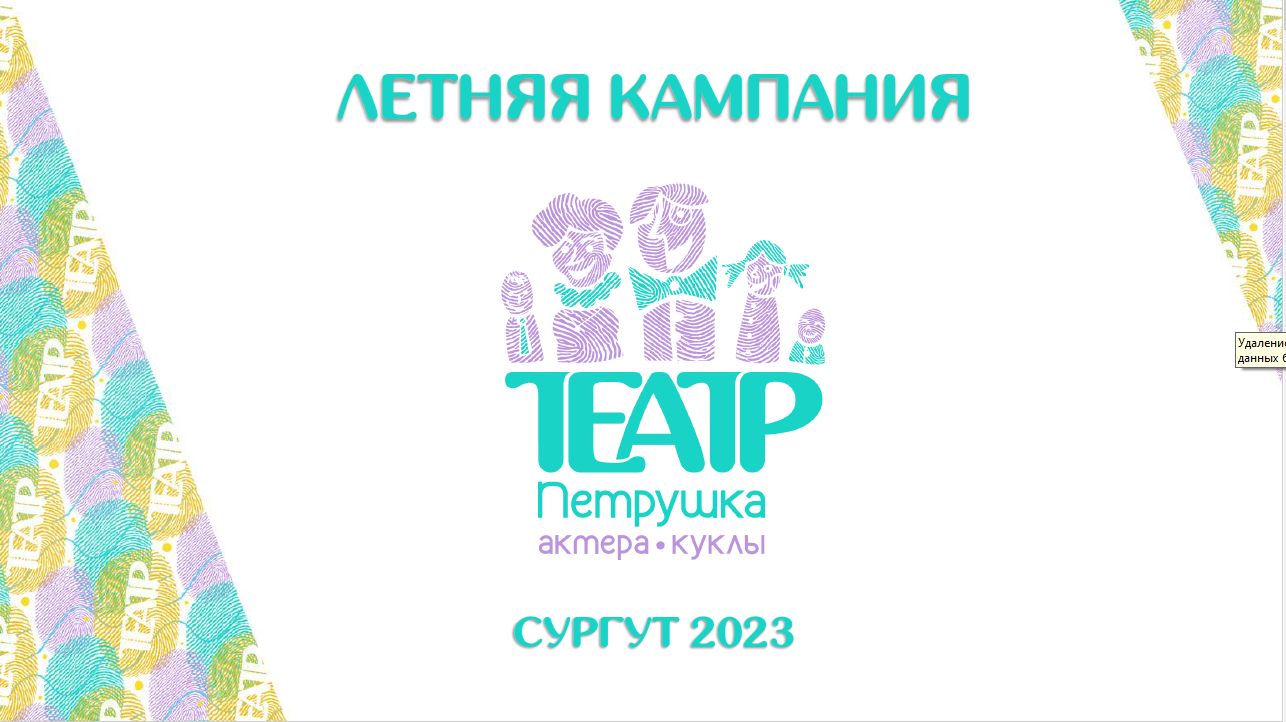 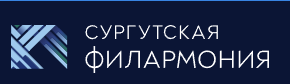 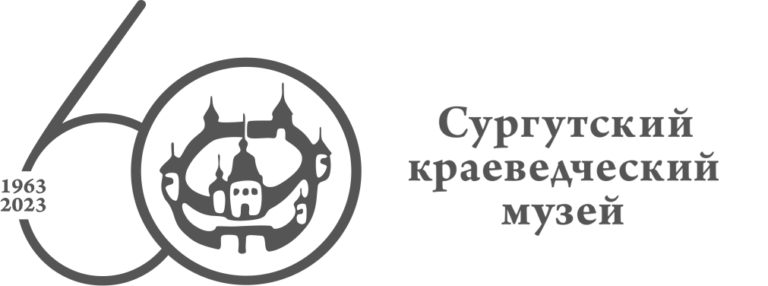